Processor
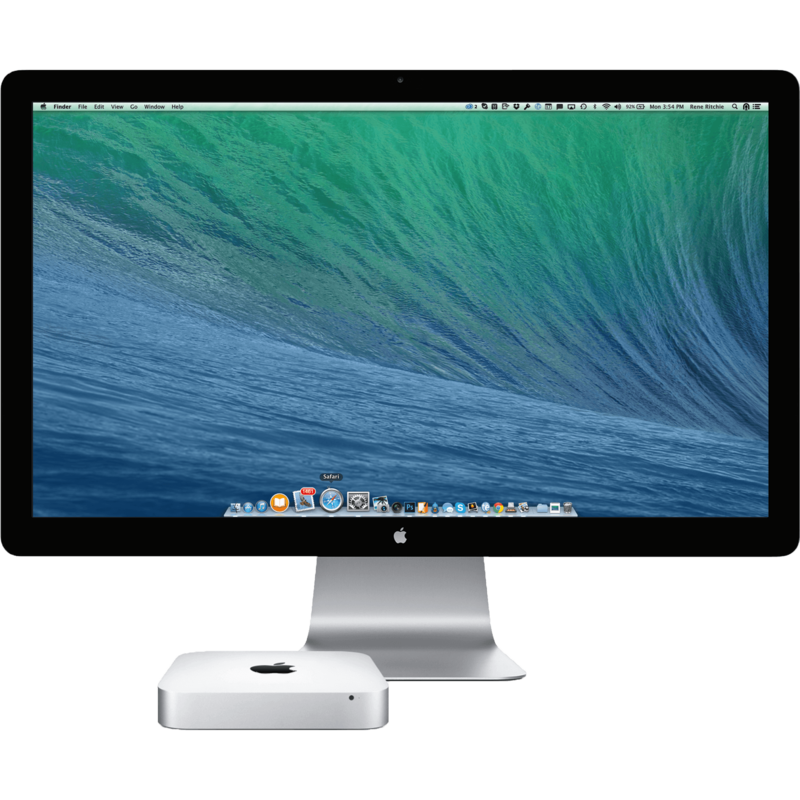 Diwash’s PC System
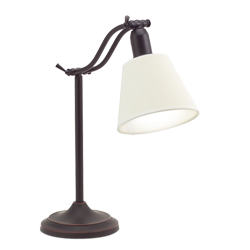 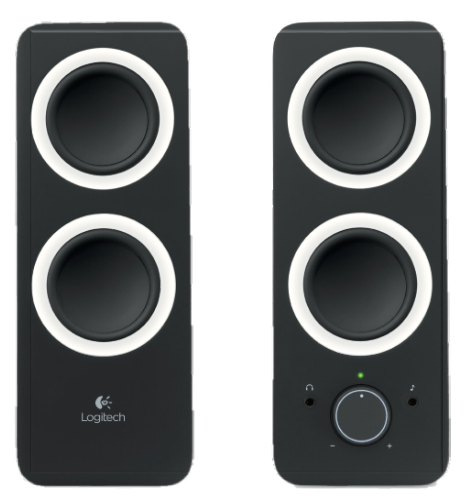 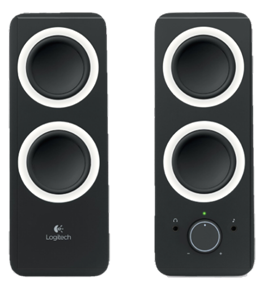 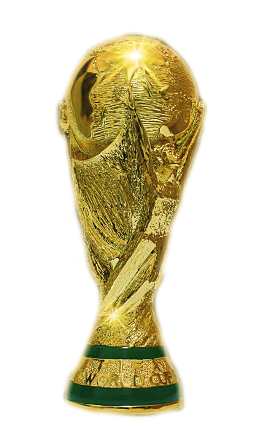 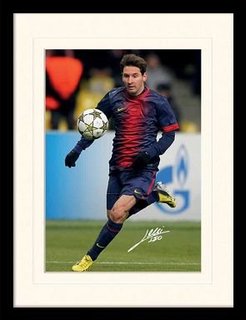 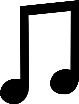 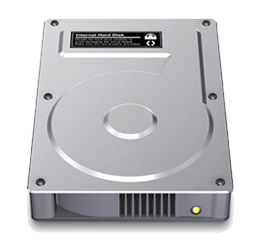 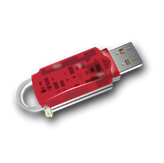 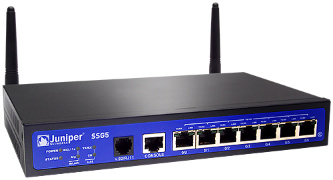 Storage
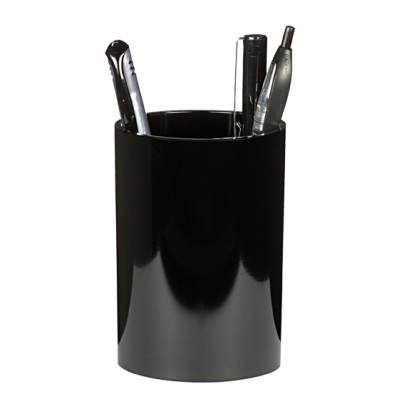 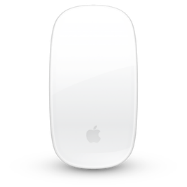 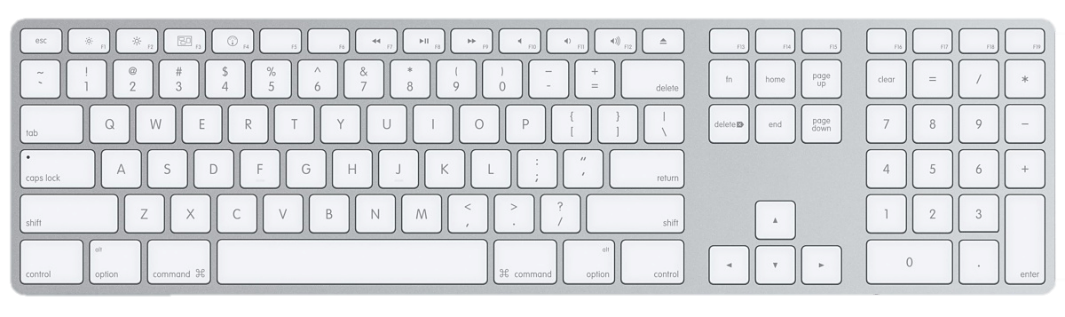 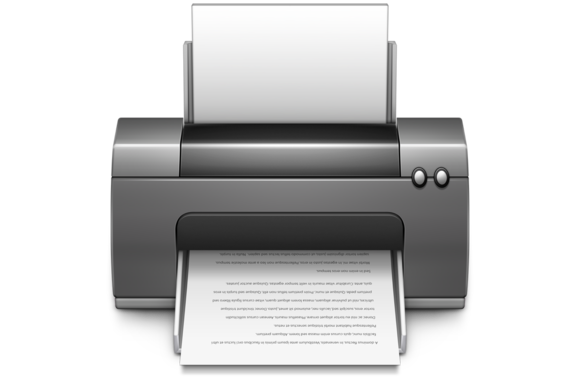 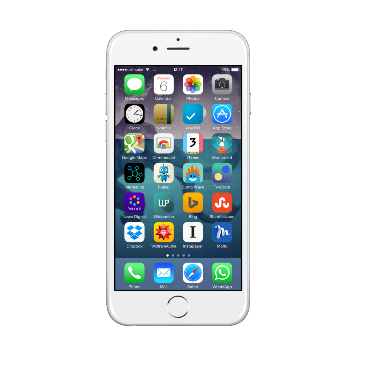 Input
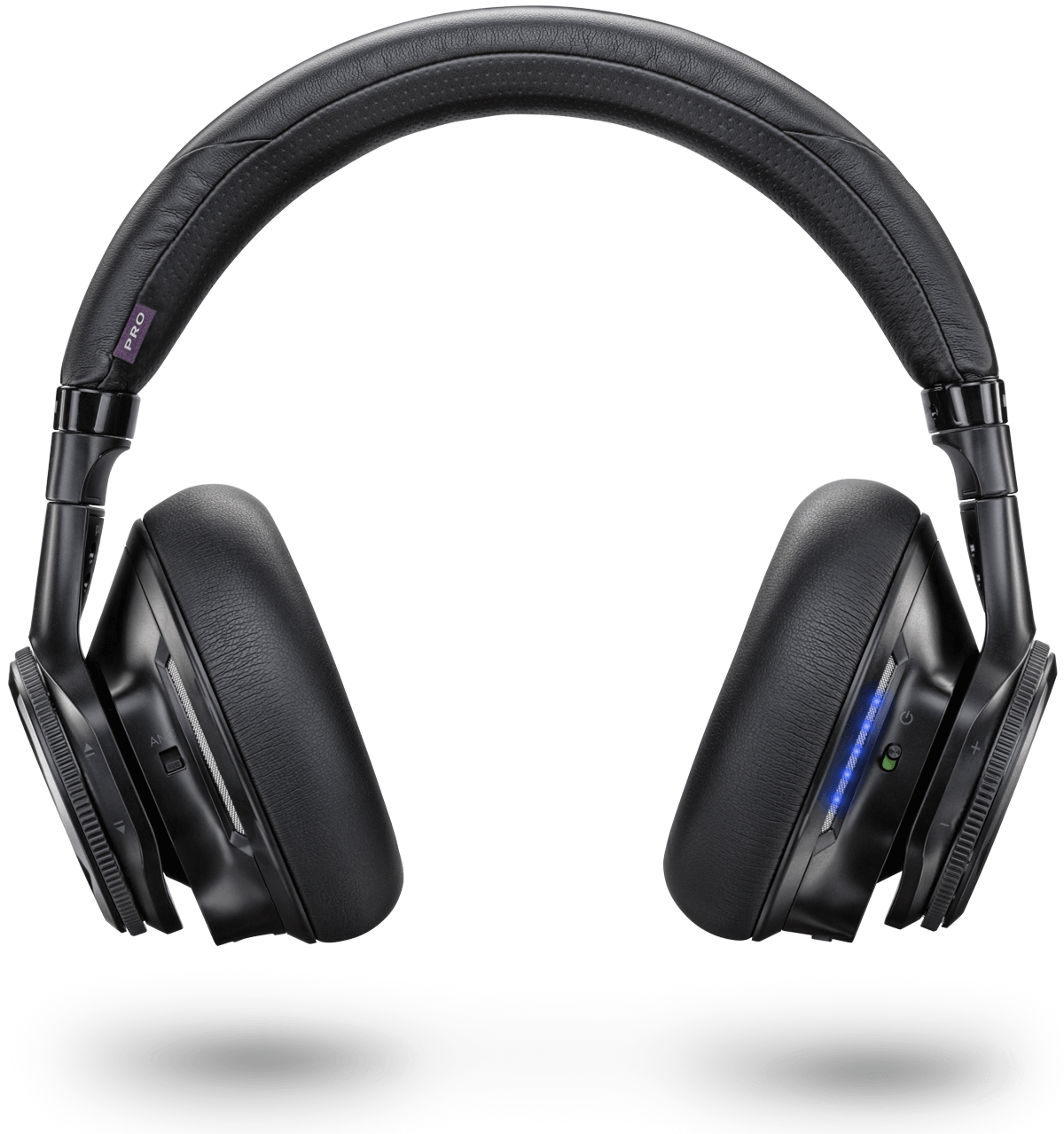 Output
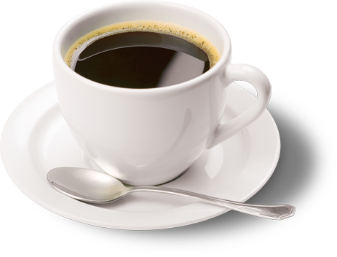 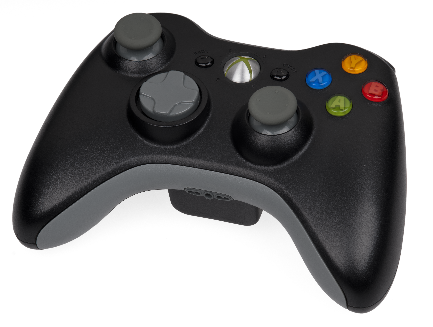 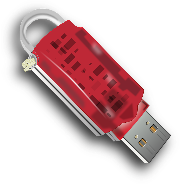